第6章 第4节
密度与社会生活
学习目标
学习目标
1.通过学习温度对密度的影响，知道密度对生产和生活的重要作用，能解释密度与社会生活相关的简单问题;
2.通过分析实例，理解密度是物质的一种性质，并能运用密度知识鉴别物质;
3.通过学习密度知识的应用，能列举密度在解决实际问题中有哪些重要作用。
【重点】理解密度与温度的关系，能运用密度鉴别物质。
【难点】水的反常膨胀，4℃时水的密度最大。
知识回顾
学习目标
1. 量筒的正确使用方法
（1）使用量筒时，应先观察量筒的最大测量值和分度值； 
（2）量筒平稳地放在水平台面上；
（3）读数时，视线应和量筒内液体凹液面的底部（或凸液面的顶部）相平。
2. 测量物质的密度的原理是什么？
测量原理 ρ=
m
V
课堂导入
课堂导入
新课引入
密度是物质的一种特性，每种物质都有自己的密度。密度在我们的社会生活中有重要的价值。
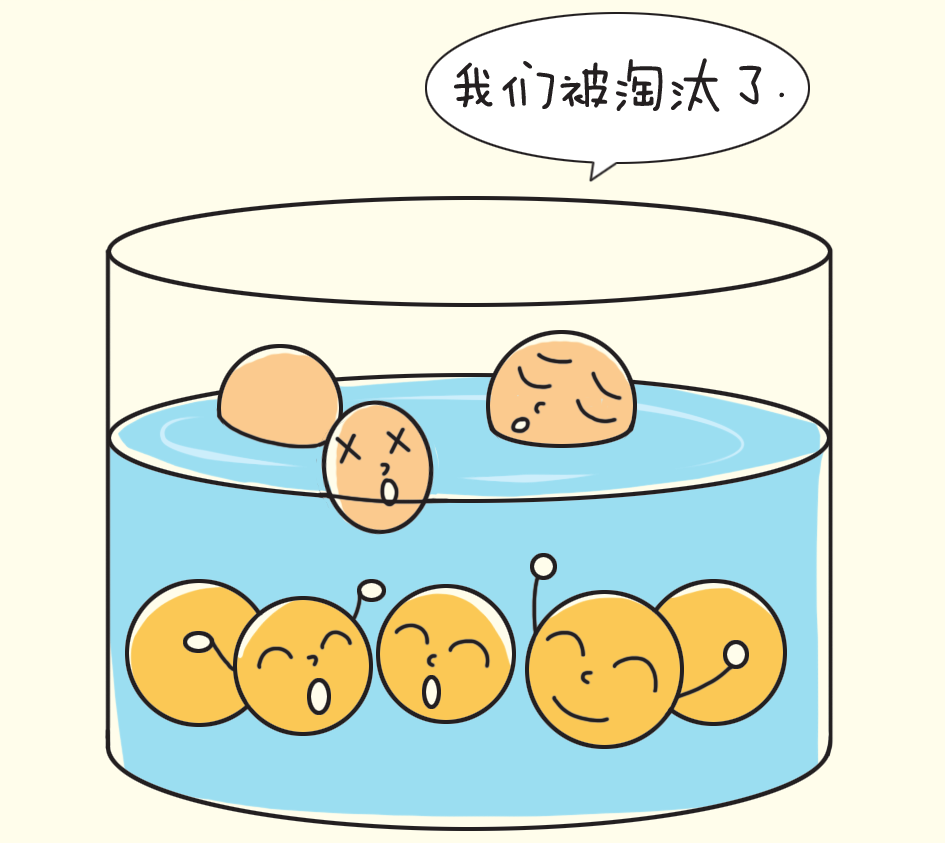 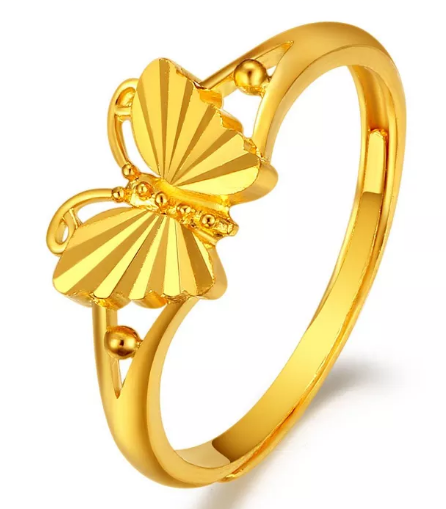 利用密度知识可以鉴别戒指是不是纯金做的
在农业生产中利用密度可以选种等
你知道在解决不同的实际问题时，密度知识是如何应用的吗？
新知探究
新知探究
知识点     密度与温度
1
室温下，用绷紧的橡皮膜把一个空锥形瓶的瓶口封上，然后把瓶子放入热水中，橡皮膜会凸起来。过一会，再把瓶子放入冰水中，你又发现什么现象？
把瓶子放入冰水中，橡皮膜会向内凹进去，原因是瓶子内的气体遇冷收缩，体积变小。
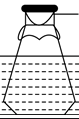 新知探究
新知探究
1. 物质的密度与温度的关系
思考讨论1：两次实验中，锥形瓶内空气的质量是否变化？空气的密度是否变化？空气密度的变化与温度有怎样的关系？
空气的质量不变化，因为体积变化，所以空气的密度变化。温度升高，密度变小，温度降低，密度变大。
归纳：一般物体在温度升高时，体积增大，温度降低时，体积减小，由于物体的质量不变，由公式 ρ=m/V 可知，物体的密度会发生变化，即一定质量的物体，温度升高时，密度减小，温度降低时，密度增大。
拓展延伸
新知探究
1. 自然界中绝大多数物质都有温度升高时体积变大，温度降低时体积变小的性质，即“热胀冷缩”。
2. 在相同的条件下，气体的热胀冷缩最为明显，密度受温度的影响最大。
一般固体、液体的热胀冷缩不像气体那样明显，密度受温度的影响较小。可见，我们说物质的密度为一个定值是有条件的。
新知探究
新知探究
按图做一个纸风车。如果把风车放在点燃的酒精灯上方，风车能转动起来。你知道是什么推动了风车吗？
空气流动推动了风车转动。酒精灯火焰上方的空气受热温度升高，体积变大，密度变小，向上运动，温度低的冷空气从四面八方补充过来，从而形成向上运动的气流，推动风车转动起来。
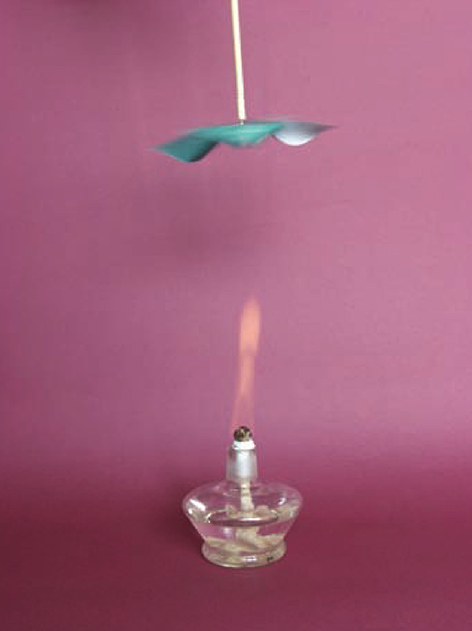 新知探究
新知探究
2. 风的形成
思考讨论2：根据上面的道理，你能解释自然界中的风是怎样形成的吗？
风是空气流动引起的一种自然现象，它是由空气的密度发生变化而引起的。空气受热体积膨胀，密度变小而上升。热空气上升后，温度低的冷空气就从四面八方流过来补充，从而形成了风。
新知探究
新知探究
3. 水的反常膨胀现象
思考讨论3：一般来说同种物质温度越高密度越小，遵从热胀冷缩的规律，那么是否所有的物质都遵守热胀冷缩的规律呢？
不是所有的物质都遵守热胀冷缩的规律。
例如：水在0-4℃之间，是热缩冷胀，在4℃以上是热胀冷缩。这表明，水不简单遵守一般物质的“热胀冷缩”的规律，且一定质量的水凝结成冰后体积变大。
新知探究
新知探究
（1）水的反常膨胀现象
①水在4℃时的密度最大。温度高于4℃时，随着温度的升高，水的密度越来越小；在0~4℃ ，随着温度的降低，水的密度越来越小。
②水凝固成冰时，体积变大，密度变小。
（2）水的反膨胀现象的利弊
①水的反膨胀现象，给人们带来了好处，江河湖面的水结冰时，因为冰的体积膨胀，密度比水小，总是浮在水面上；而水到了4℃，密度最大，总是沉在下面。这样，冰块就成了一层天然的防寒屏障，使江河湖海不至于一冻到底，使大量的水下生物得以生存。
新知探究
新知探究
在较深湖底的水却有可能仍保持4℃的水温，鱼儿仍然可以自由自在地游动。
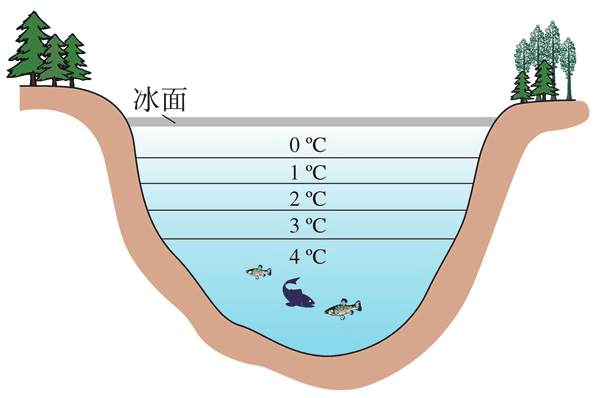 ②水的反常膨胀，给人类生活也带来不便。一定质量的水凝结成冰后体积变大，北方的冬天，放在户外的自来水管被冻裂。所以对自来水管的保护显得尤其重要。
新知探究
新知探究
典型例题1
把一个充了气的气球放在阳光下曝晒，经过一段时间后，气球的___________保持不变，它内部气体的密度_____________。
质量
变小
解析：充气后气球的质量不变，放在阳光下曝晒一段时间后，气球内空气的温度升高，体积变大，根据 ρ=m/V 可知密度变小。
新知探究
新知探究
知识点      密度与鉴别物质
2
1. 鉴别物质的思路和方法
（1）先找出适当的方法测出(或计算出)物质的密度；
（2）查密度表确定物质(此方法可用于鉴别物质的真伪)。
注意：①通过实验测出的密度值不可避免地会有一定的误差。
②由于不同物质的密度可能是相同的，故只通过密度鉴别物质并不完全可靠。要准确地鉴别物质，常需要多种方法并用。
拓展延伸
新知探究
不同物质的密度可能相同，例如，酒精和煤油都是液体，它们的密度都是0.8×103kg/m3 ，但是通过气味的不同可以区分它们；
冰和蜡都是固体，它们的密度也相同，但从它们的颜色、透明度、能否燃烧、硬度等性质的差异，也可以区分它们。
新知探究
新知探究
典型例题2
一个实心铅球的质量是4kg，经测量知道它的体积是0.57dm3 ，这个铅球是用纯铅制成的吗？
分析：要知道铅球是否用铅制造的，应先求出它的密度，再与金属铅的密度进行比较。
新知探究
新知探究
2. 密度在生产、生活中的应用
（1）测量密度，确定矿藏种类
野外勘探时，通过采集的样品的密度等信息，可以确定矿藏的种类及经济价值。
（2）根据密度，鉴别优劣
把种子放到盐水里，饱满的种子因为密度大而沉到盐水底，瘪壳和杂草的种子因为密度小而浮在盐水表面。
新知探究
新知探究
2. 密度在生产、生活中的应用
(3)根据密度选择合适的材料（物质）
①航空器材常采用高强度、低密度的合金或新型合成材料；
②在产品包装中，常采用密度小的泡沫塑料作填充物，一是为了防震，二是便于运输；
③大型机床底座需要用坚固、密度大的材料制作，以增加稳定性。
新知探究
新知探究
新知探究
典型例题3
纯牛奶的密度为(1.1~1.2) ×103kg/m3，李明想知道学校的营养餐中的牛奶是不是纯牛奶。他和几个同学进行了如下测定：首先用天平称出一盒牛奶的质量是250g，喝完后清除剩余的牛奶，测得空盒质量是26g，牛奶的净含量是200mL。该牛奶密度是否符合纯牛奶的标准?
解析：一盒牛奶的总质量m1=250g，空盒质量m2=26g，牛奶的质量m=m1-m2=250g-26g=224g，牛奶的体积V=200mL= 200cm3。
牛奶的密度：ρ=m/V=224g/200cm3=1.12g/cm3=1.12×103kg/m3 
1.12×103kg/m3在(1.1~1.2)×103 kg/m3 的范围之内，故该牛奶密度符合纯牛奶的标准。
新知探究
新知探究
新知探究
新知探究
典型例题4
判断物体空心还是实心：某铝球的质量为810g，体积为400cm3 ，则此球是否空心?（ρ铝=2.7×103kg/m3）
解析：方法1：设铝球是实心的，则m铝 =ρ铝V=2.7g/cm3×400cm3=1080g>810g，故铝球是空心的。
方法2：设铝球是实心的，V铝=m/ρ铝= 810g/（2.7g/cm3）=300cm3<400cm3，故铝球是空心的。
方法3：设铝球是实心的，则ρ铝=m/V=810g/（400cm3）= 2.025g/cm3
2.025g/cm3<2.7g/cm3，故铝球是空心的。
答：此球是空心的。
课堂总结
课堂总结
一般情况下，同种物质，温度升高，
密度减小，但水有反常膨胀现象
密度与温度
气体的密度受温度影响较大， 液体、固体的受温度影响较小
密度与社会生活
原理：根据 ρ=m/V 求出物质的密度
鉴别物质
方法：测出物质密度与密度表作比较
课堂作业
课堂作业
1. 装满水的玻璃瓶，加盖密封后放入冰箱的冷冻室，待水结冰后玻璃瓶裂开了，下列说法正确的是（            ）
A. 玻璃瓶裂开后玻璃的质量变小
B. 玻璃瓶裂开后玻璃的密度增大
C. 水结成冰后质量变大
D. 水结成冰后密度变小
D
课堂作业
课堂作业
2. 下列各物理量中，可以用来鉴别物质种类的是（ 　　）
A．温度              B．热量                 C．密度              D．质量
C
3. 室内火灾发生时，受困人员应采取弯腰甚至匍匐的姿势撤离，以减少有害气体的吸入。这是因为燃烧产生的有害气体（　  　）
D
A．温度较低，密度较大               B．温度较低，密度较小 
C．温度较高，密度较大               D．温度较高，密度较小
课堂作业
课堂作业
4. (2019春·梁溪区校级期中)下列有关质量和密度的说法正确的是（　　）
A．铁的密度大于棉花的密度，因此铁比棉花质量大 
B．由热胀冷缩的现象可知物质的密度与温度有关 
C．将密闭容器中的气体压缩，密度变大，因此其质量增大 
D．一杯酒精用去一半后，剩余酒精的密度将变为原来的一半
B
课堂作业
课堂作业
5.(2018秋·三水区期末) 下列关于密度的说法错误的是（　　）
A．水的密度在4℃时最大 
B．由于砂石的密度比水大，所以总沉于水底 
C．水凝固成冰时体积会增大，所以质量和密度也会变大 
D．火焰上方的空气受热膨胀，密度变小，会往上升
C
课堂练习
课堂作业
6. 有两个外形体积和质量都相同的铁球和铜球（ρ铜> ρ铁），下列判断中正确的是(         )
A. 铁球一定是实心的，铜球一定是空心的
B. 铁球可能是实心的，铜球一定是空心的
C. 铁球一定是空心的，铜球一定是实心的
D. 铁球可能是空心的，铜球可能是实心的
B
课堂练习
课堂作业
7. 1cm3的冰熔化成水后，质量是多少？体积是多少？
解：查密度表可得冰的密度 ρ冰=0.9×103kg/m3=0.9g/cm3 ，冰的质量m冰 = ρ冰V冰 =0.9g/cm3×1cm3=0.9g；
同种物质物态发生变化时，质量不变，所以冰熔化成水后质量不变，
m水
0.9g
m水=m冰=0.9g，V水=          =               = 0.9cm3
ρ水
1.0g/cm3
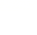